Муниципальное автономное дошкольное образовательное учреждение детский сад №4 «Родничок»
ГОТОВИМ РУКУ К ПИСЬМУ
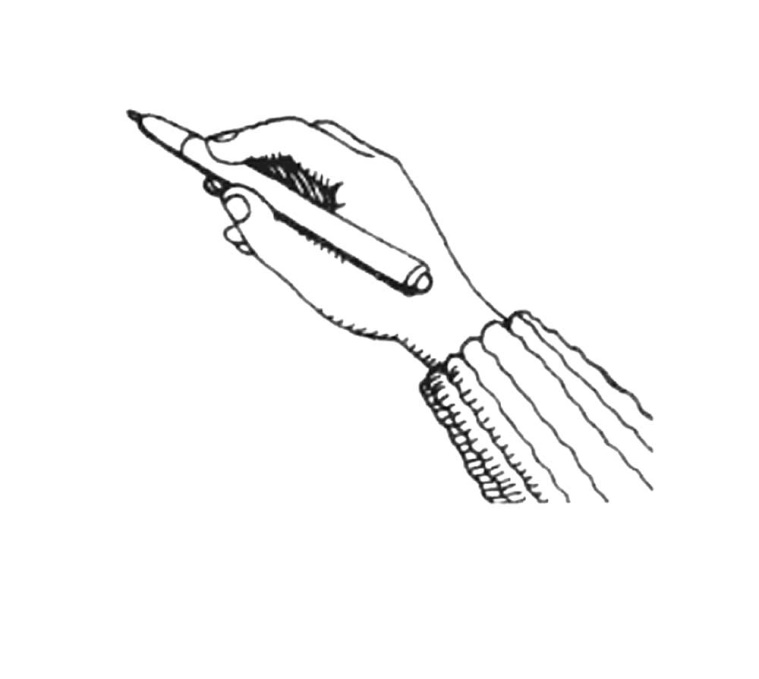 Альбина Ф.Ш.
Учитель-логопед
Уважаемые родители!
Если вы хотите, чтобы ваш ребёнок в школе писал правильно, красиво и легко, то вам необходимо разви­вать его тонкую моторику руки. Предлагаю  много различных заданий на штриховку, рисование узоров, обведение контуров, раскрашивание. Все они на­правлены на отработку начальных графических навы­ков. Для занятий по книге вашему ребенку понадобят­ся простой карандаш и цветные карандаши. Каждое задание объясняйте ребенку подробно и доходчиво, а также обязательно проверяйте правильность его выполнения.
Смело копируйте и распечатывайте картинки для вашего малыша! 
Желаю успеха!
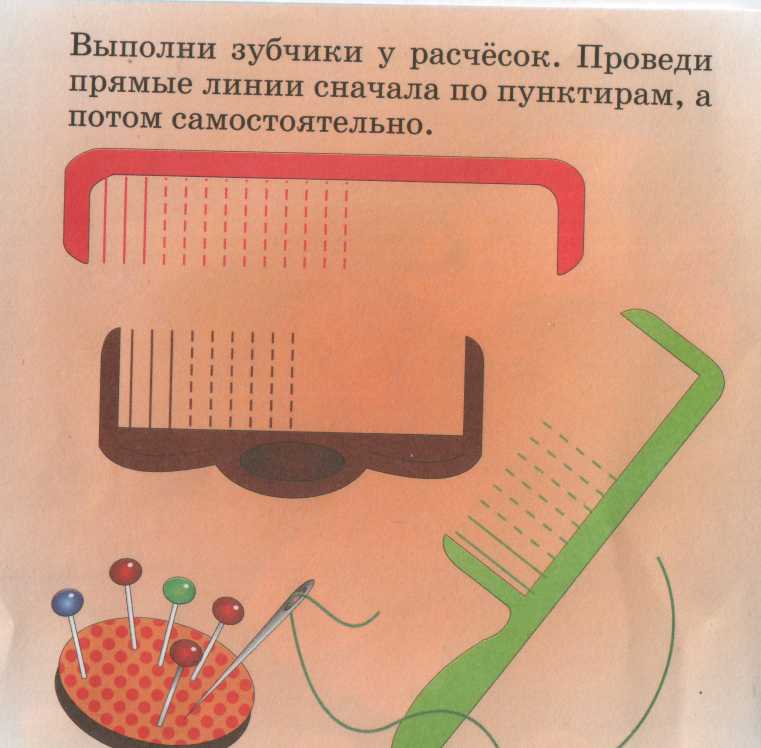 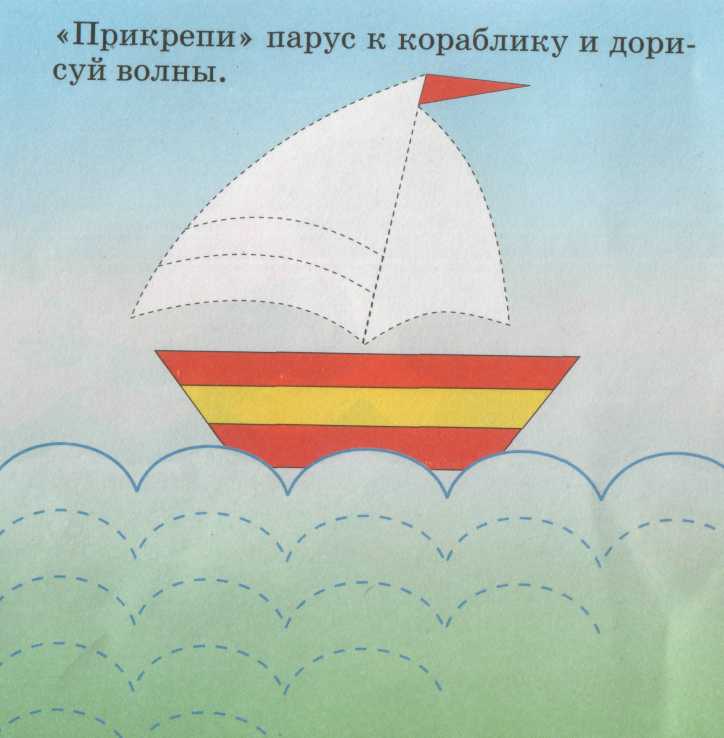 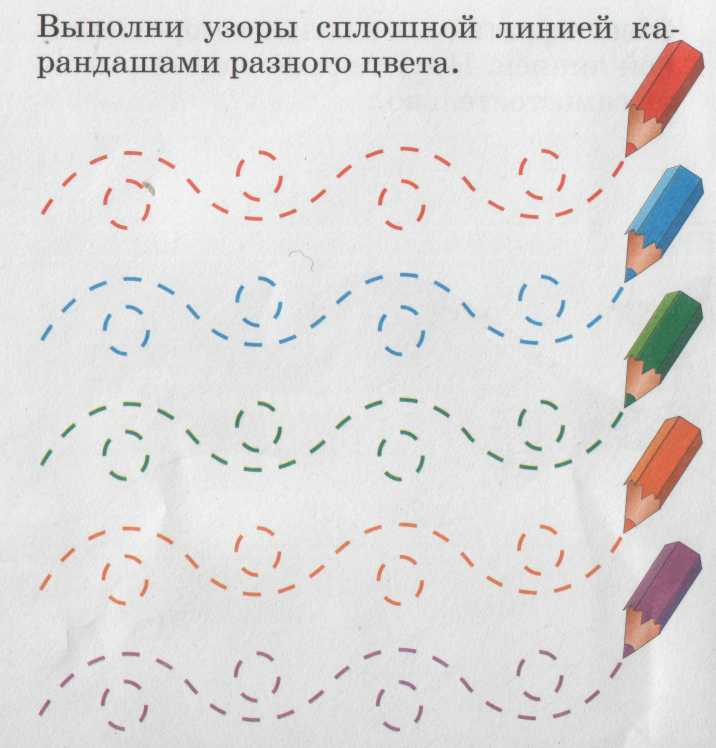 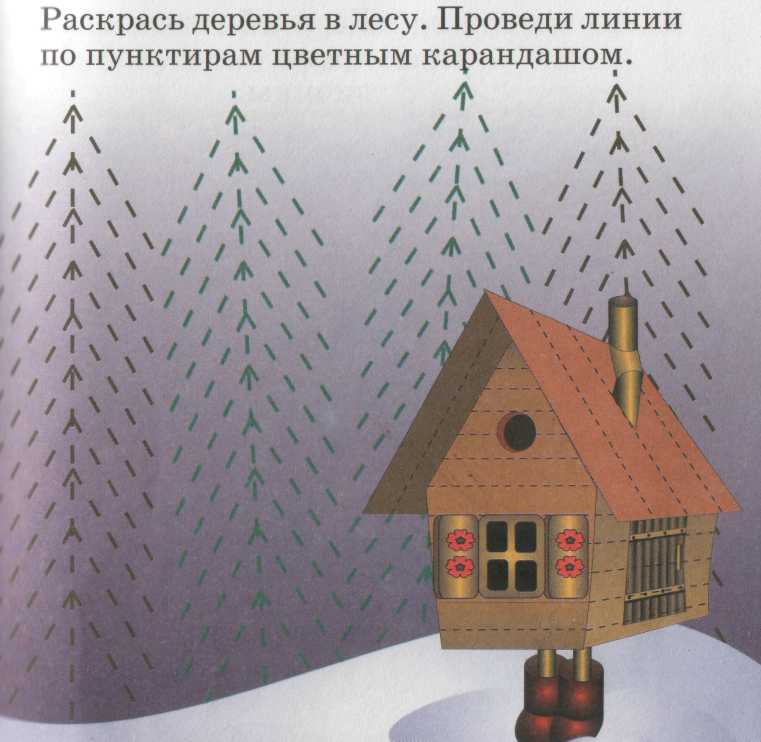 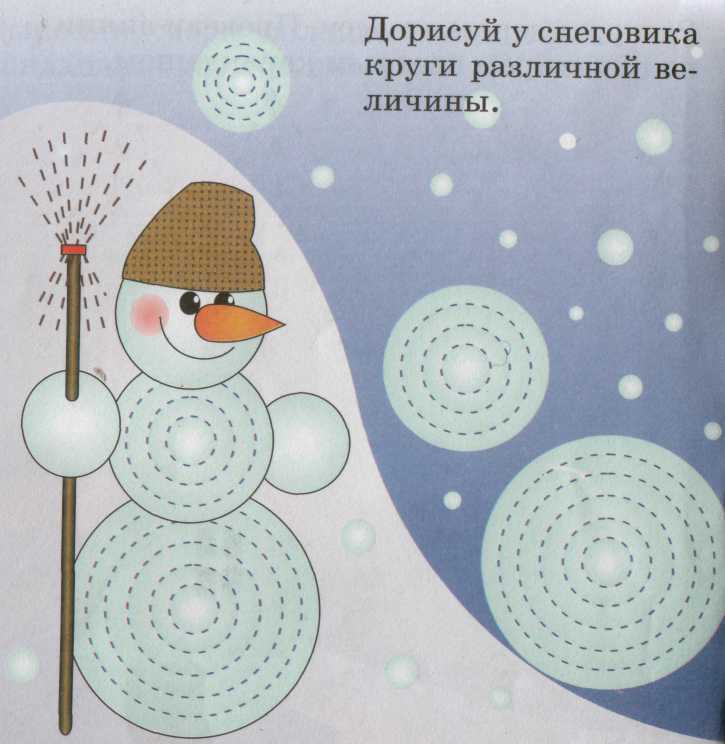 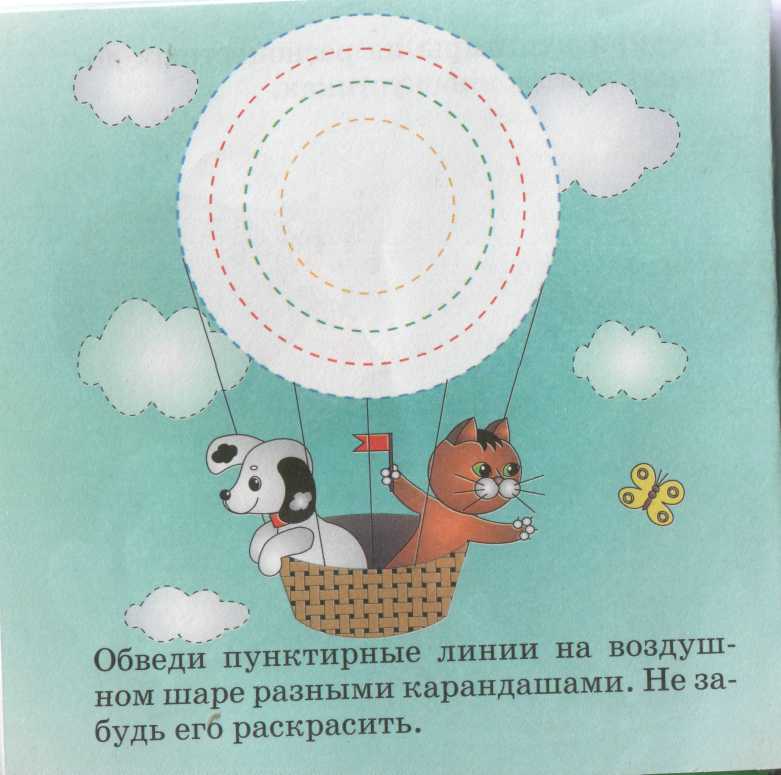 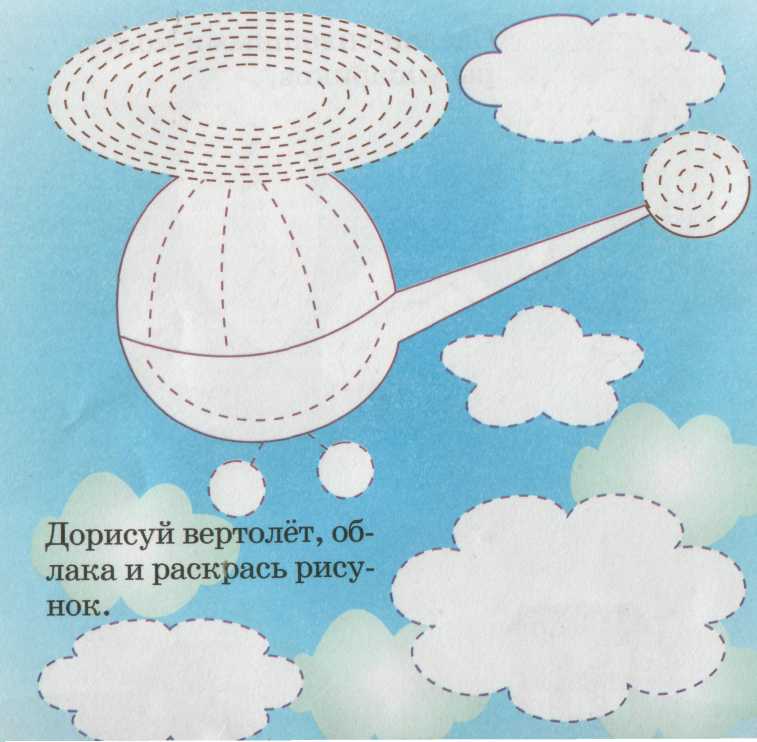 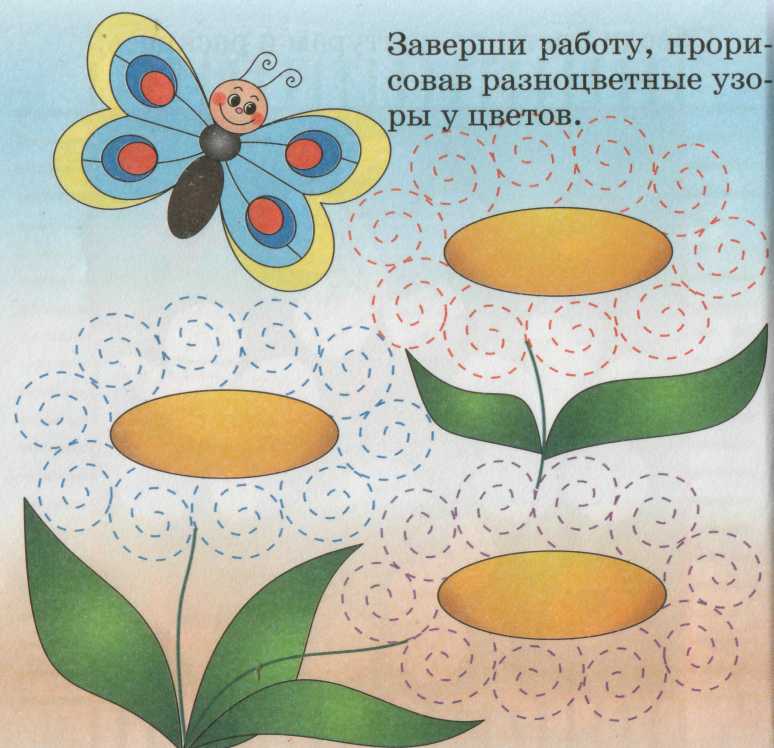 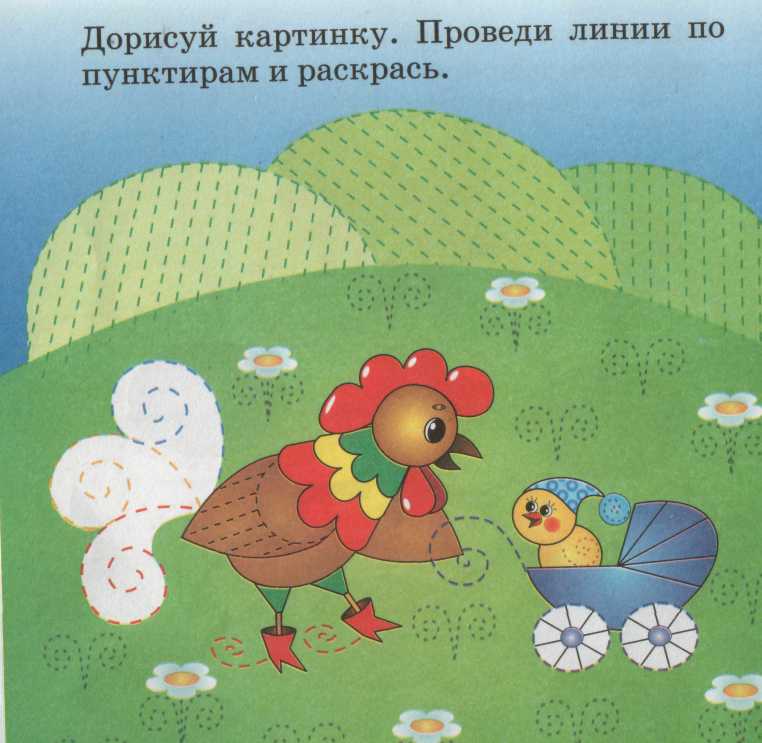 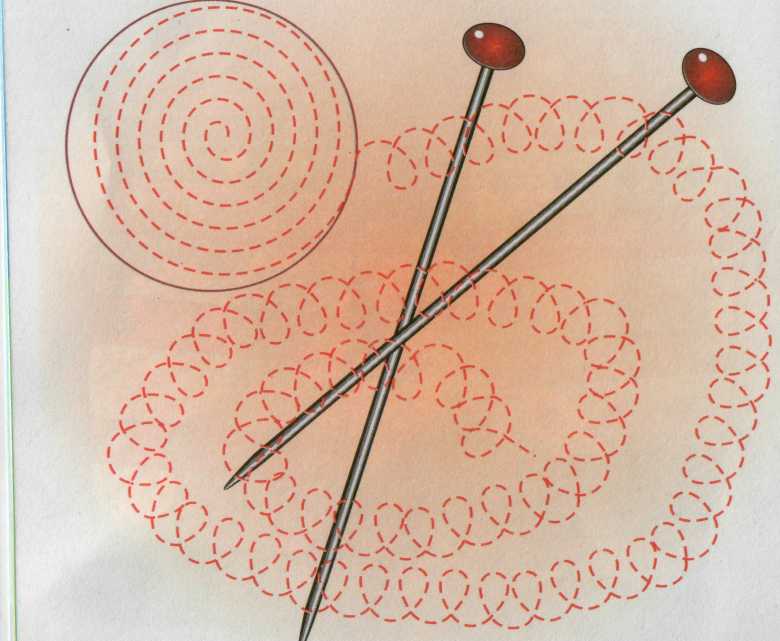 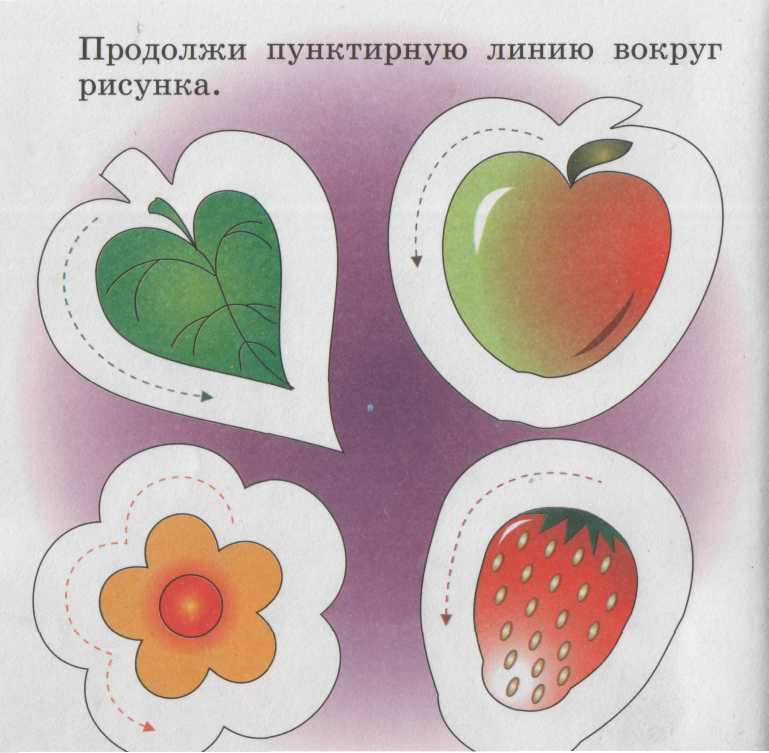 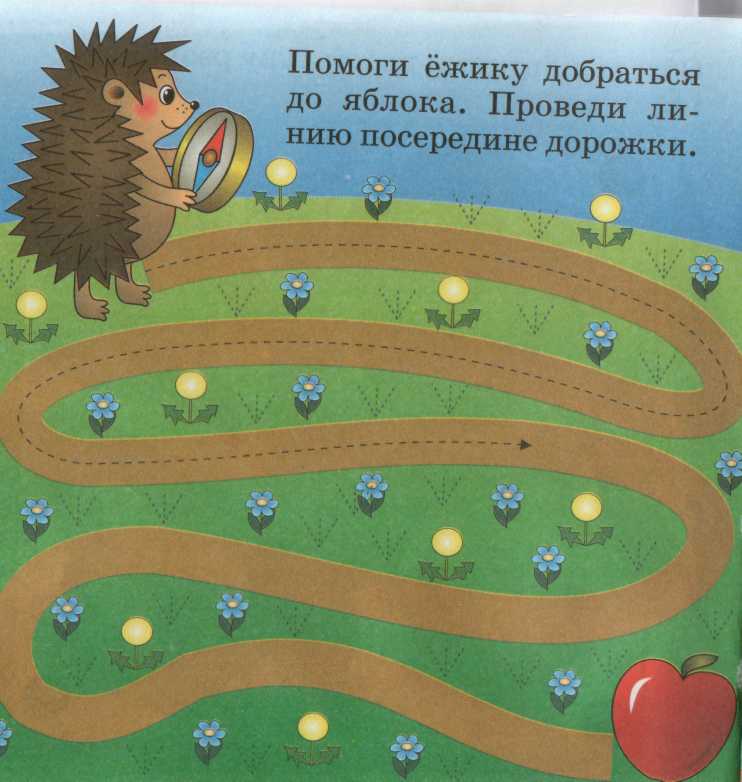 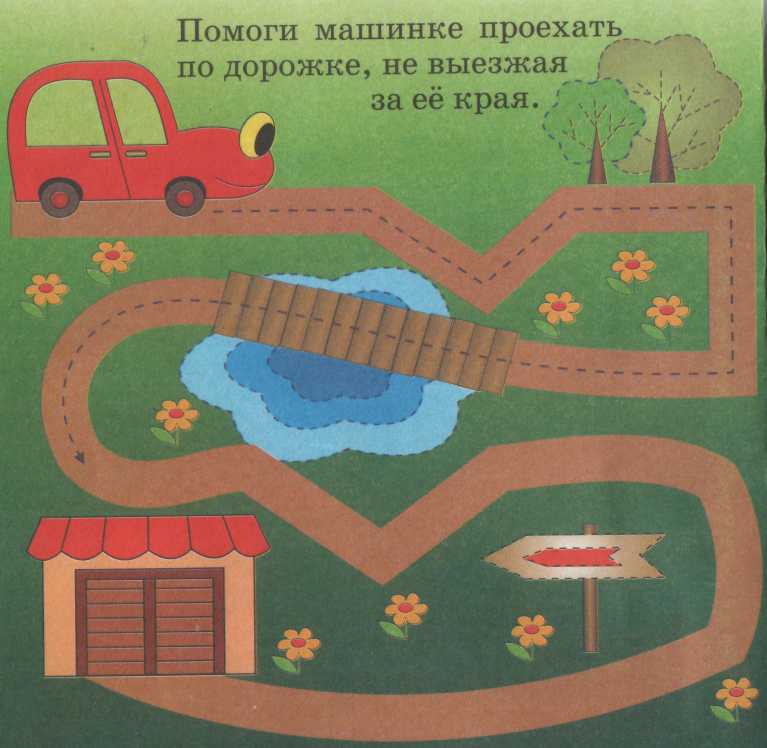 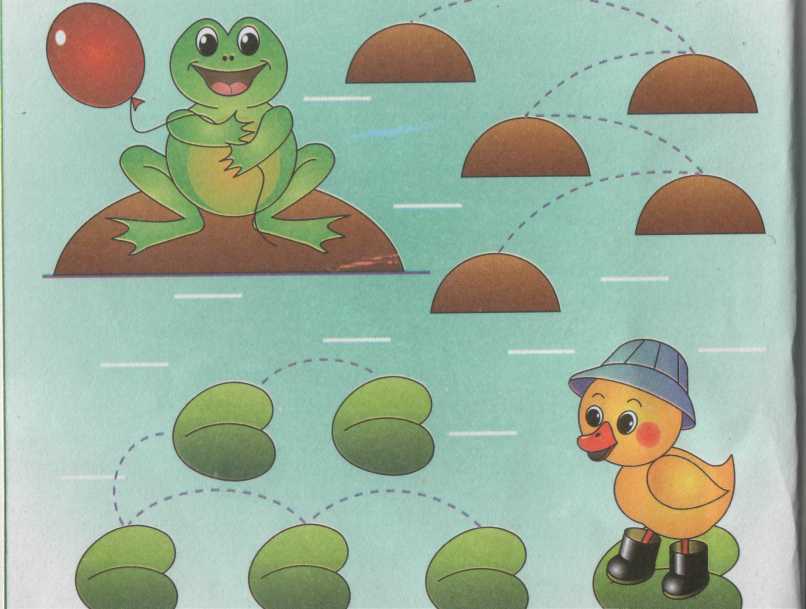 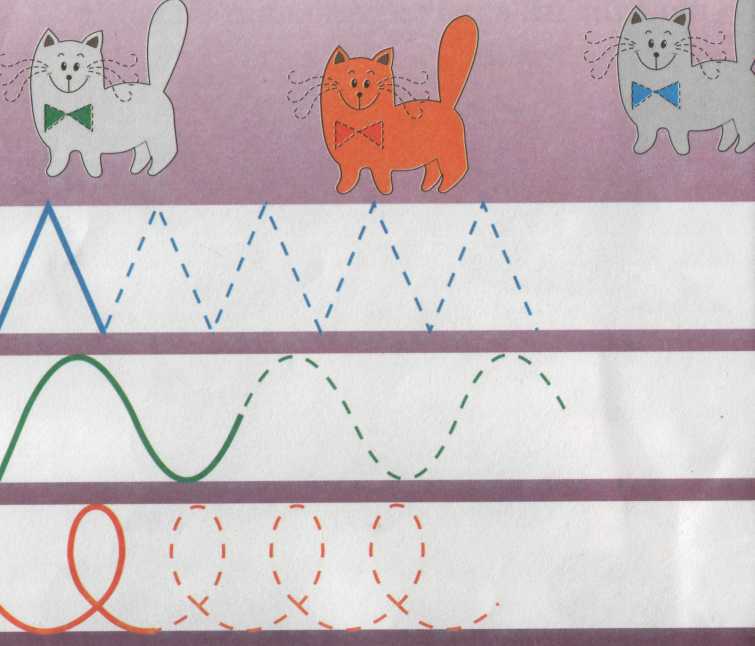 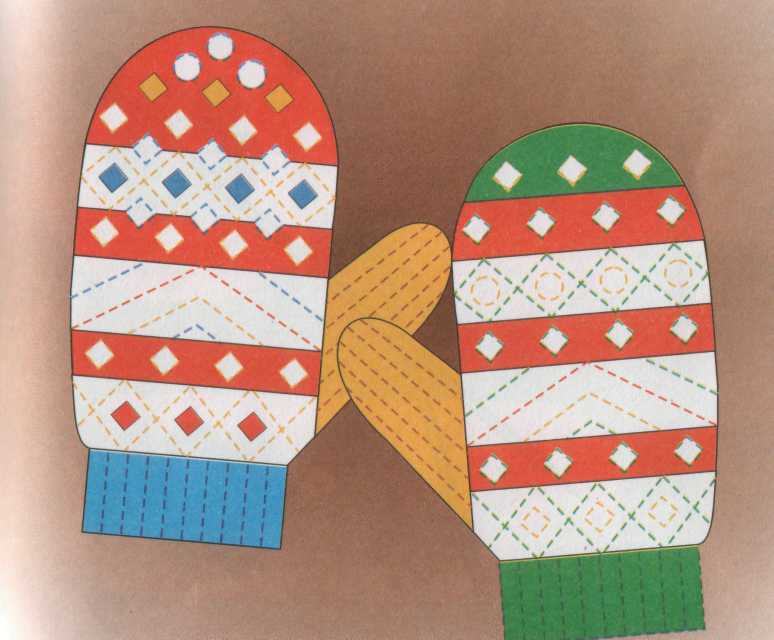 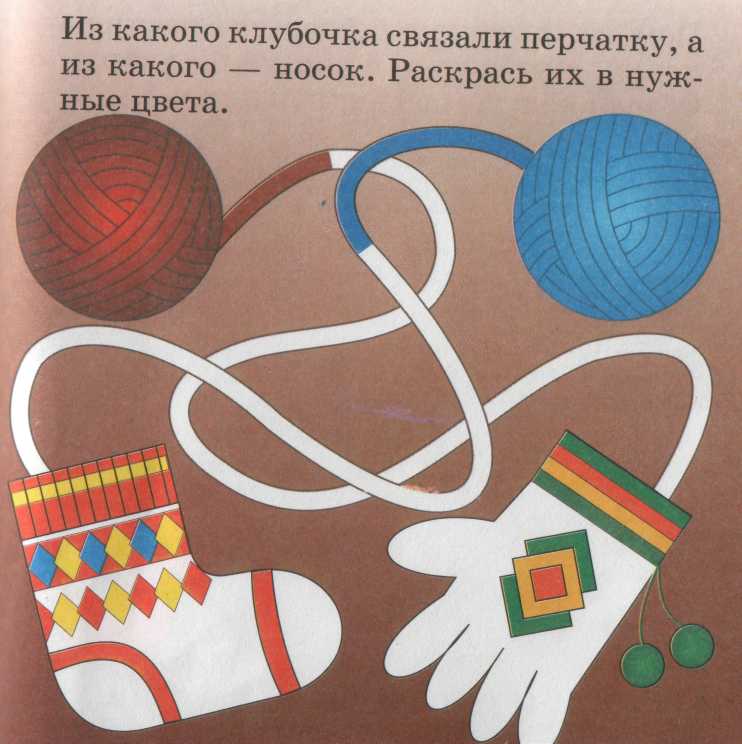 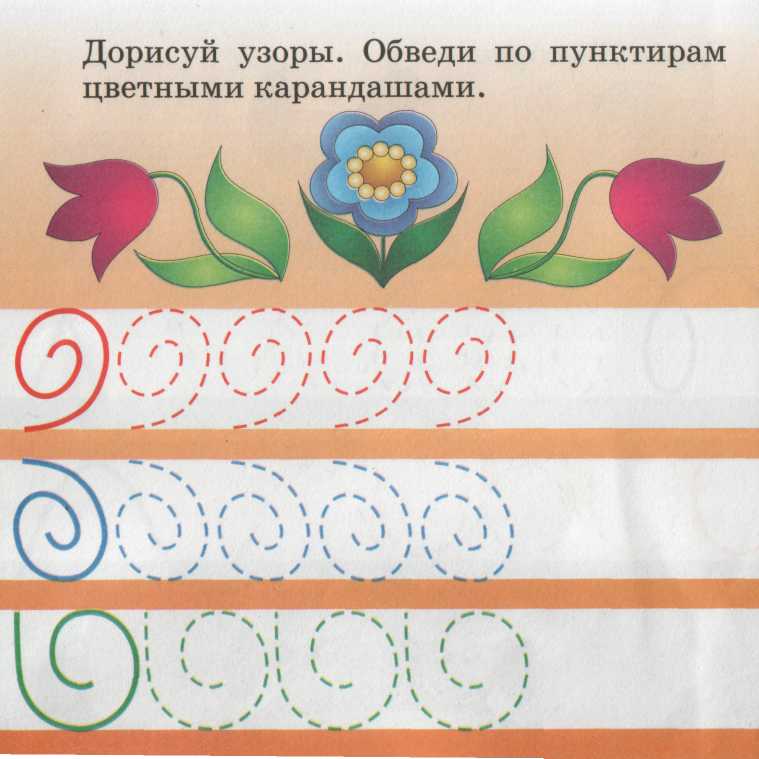 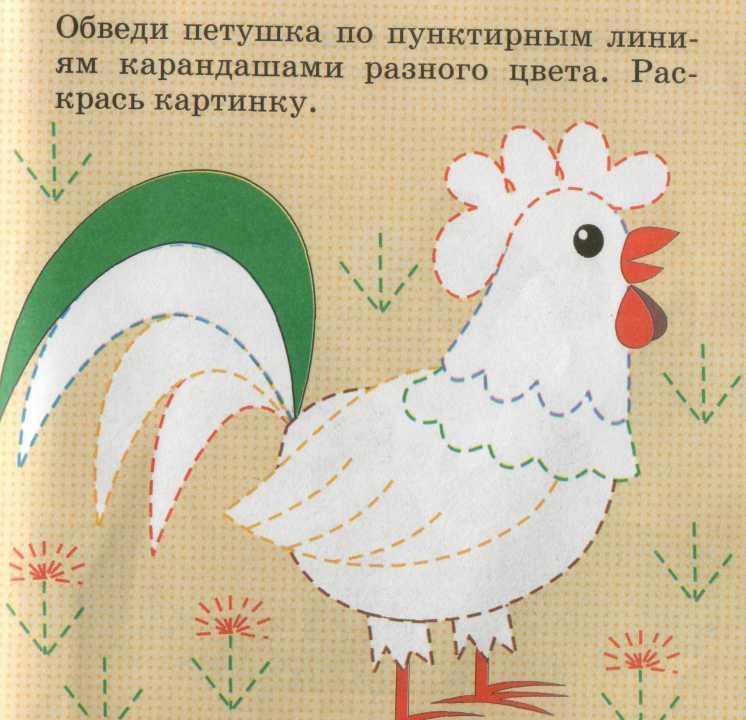 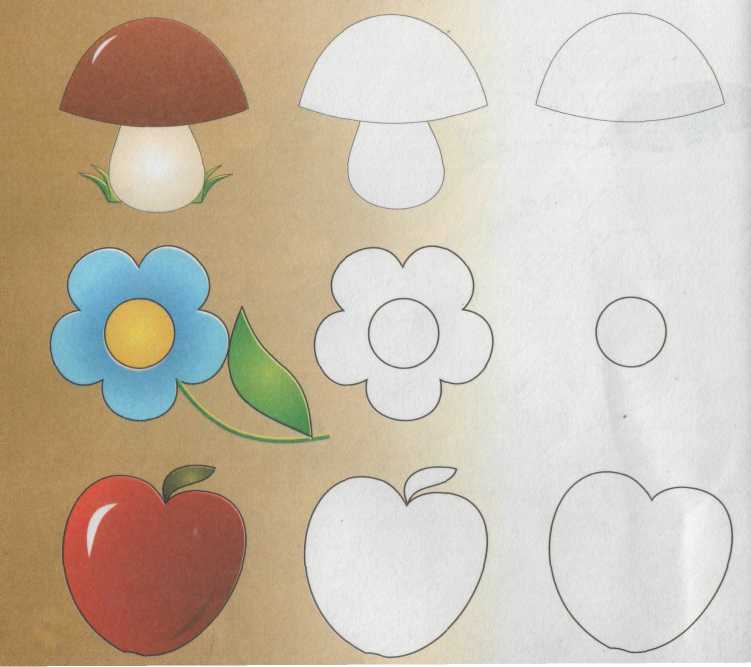 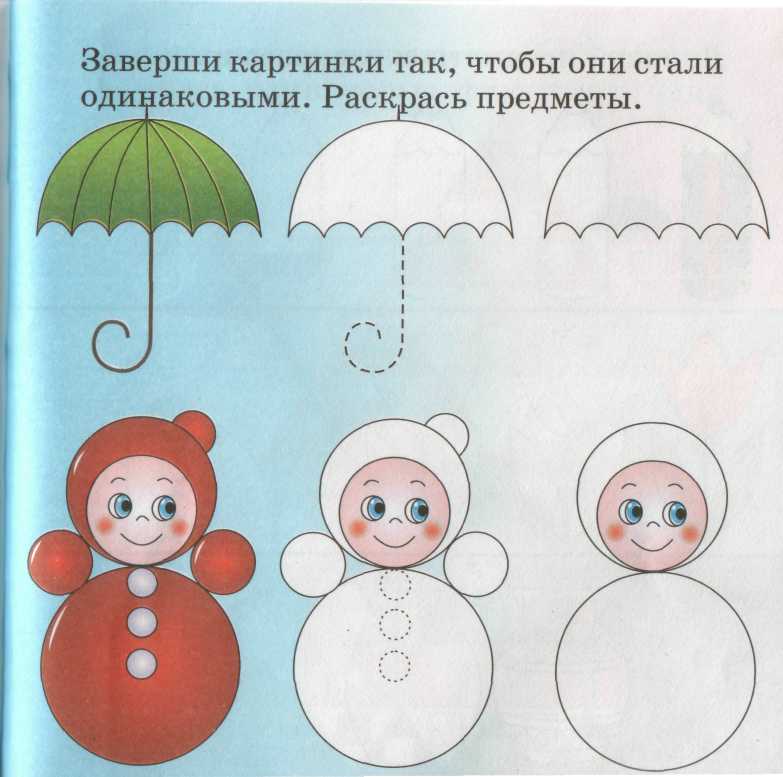 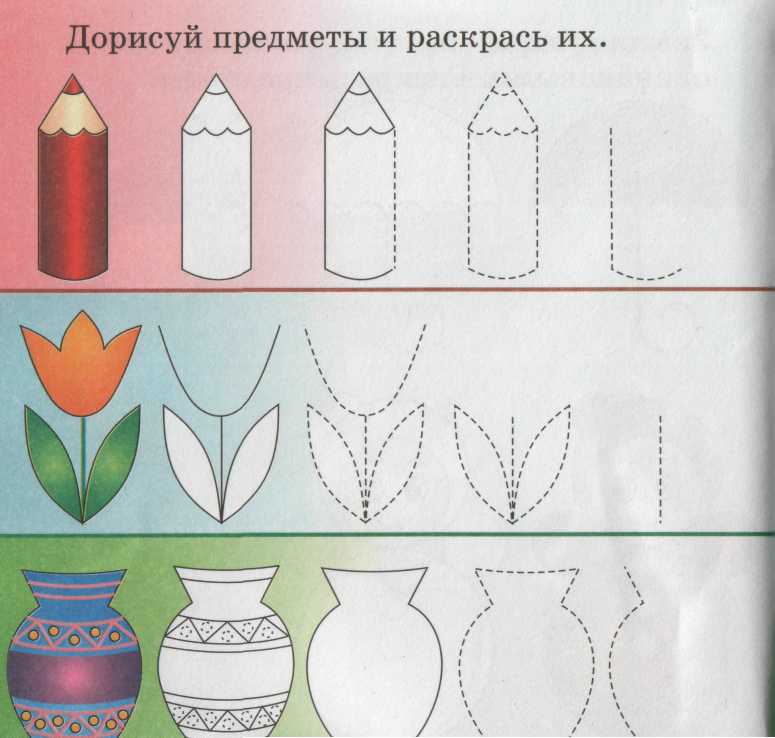 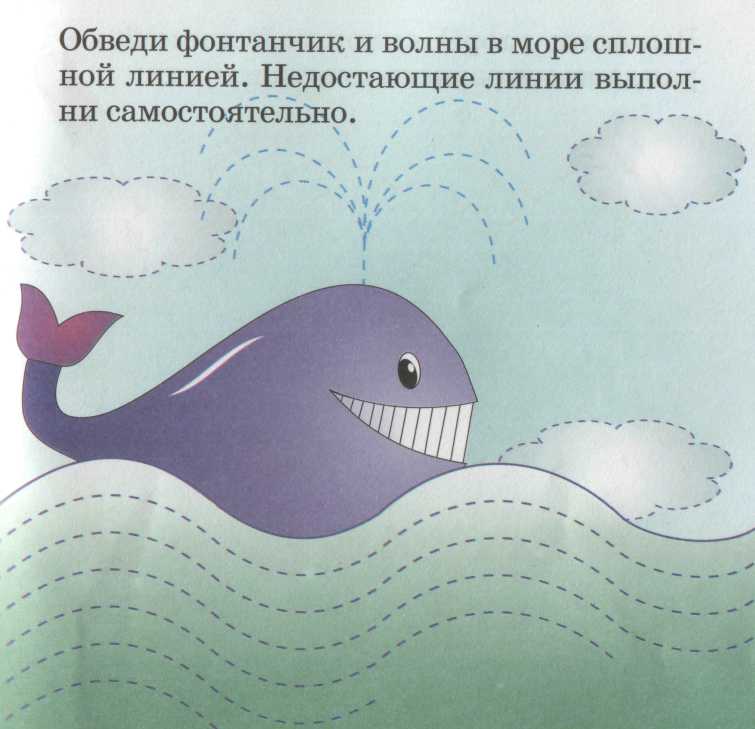 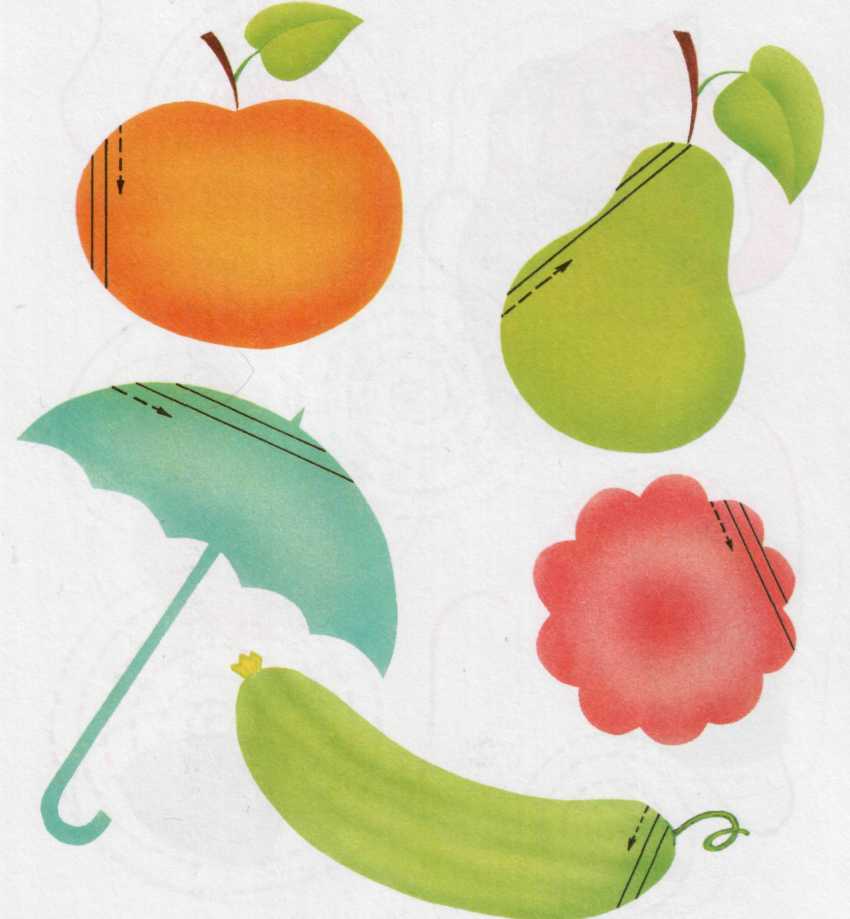 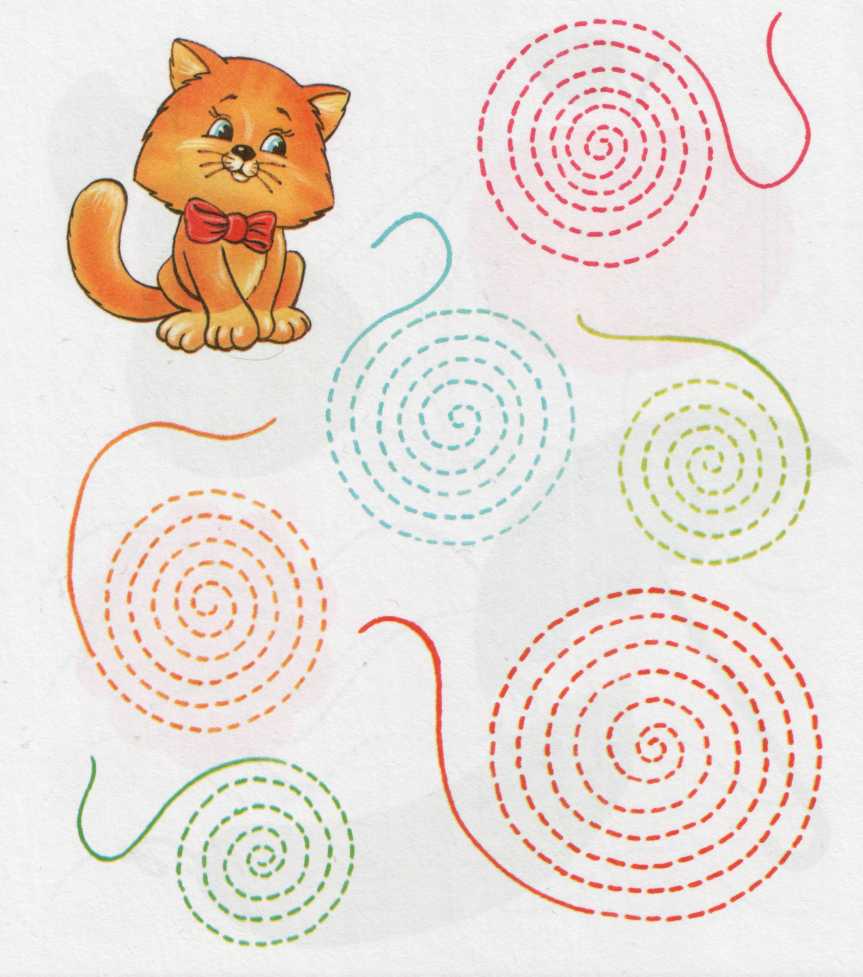 Из источника: https://spb.happybooks.ru/cat
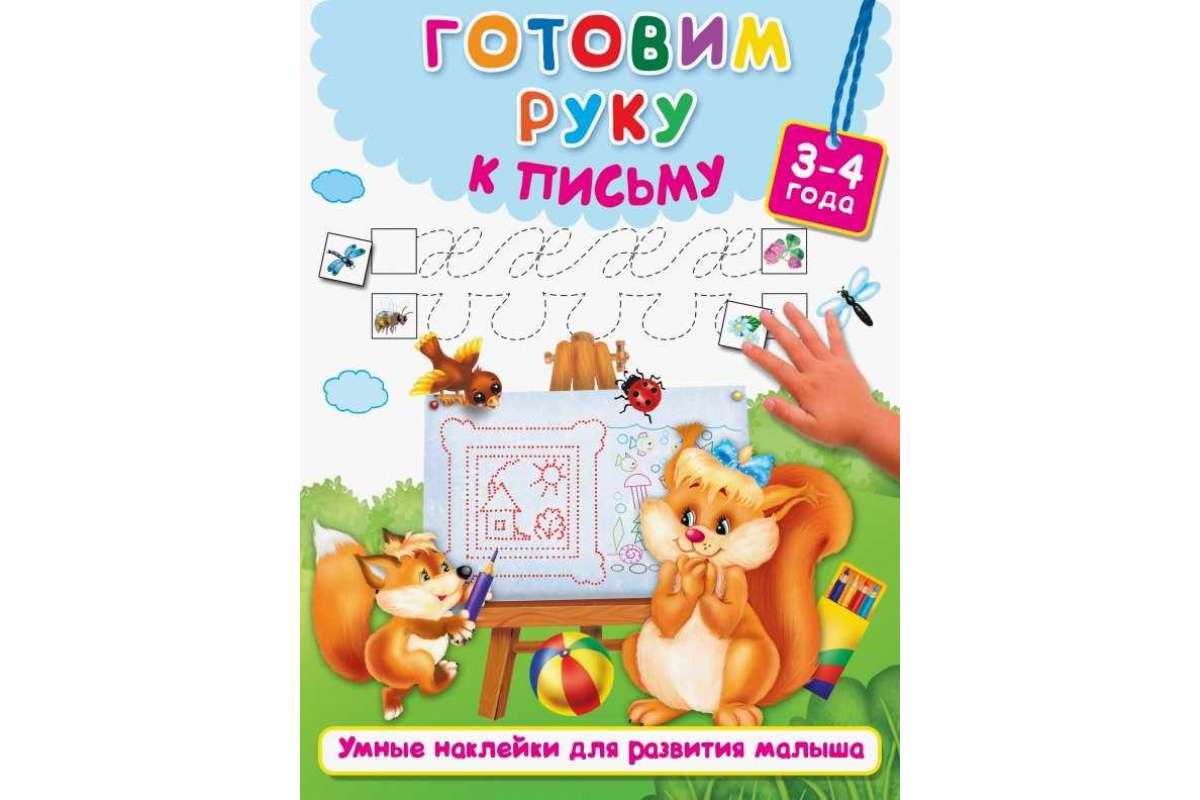